L’ACQUA È VITA
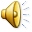 NON SPRECHIAMO L’ACQUA
L’ACQUA È UN BENE                   PREZIOSO
RACCOGLIAMO L’ACQUA PIOVANA PER RIUTILIZZARLA, COSÌ AIUTEREMO L’AMBIENTE
NON INQUINIAMOLA BUTTANDOCI DEI RIFIUTI, FACCIAMO DEL MALE A TUTTI IN QUESTO MODO
SOLO IL 3% DELL’ACQUA È DOLCE E PUÒ ESSERE BEVUTA, QUINDI DOBBIAMO UTILIZZARLA AL MEGLIO
L’ACQUA È UN BENE DI TUTTI E, PROPRIO PER QUESTO, DOBBIAMO RISPETTARLA
REALIZZATO DA: VERONICA LANZILLOTTI, ANNA GIUGLIANO E ANNA MANDARANO
CLASSE I A I.C.PRAIA A MARE (CS)